Certificate,
ServSafe
Associate Degree,
Restaurant Management
Associate Degree,
Culinary Arts
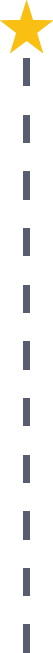 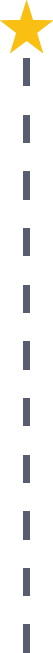 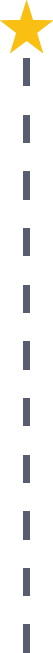 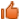 Start Pre-Hospitality
As early as grade 7
(based on readiness)
Food Preparation Worker
Median Salary: $20,945
Job Growth (10 yr): 6.1%
Annual Openings: 1,031
Average Tuition (1 yr): $0 –$3,900/yr
Restaurant Supervisor
Median Salary: $28,290
Job Growth (10 yr): 13%
Annual Openings: 1,332
Average Tuition (2 yrs): $3,900/yr
Chef
Median Salary: $39,950
Job Growth (10 yr): -1.9%
Annual Openings: 48
Average Tuition (2 yrs): $3,900/yr
Workplace Visits
Job Shadow
Internship
Work
Supervised Experience
---
Work
Supervised Experience
Internship
---
Work
Internship
---
Work
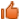 Data reflects 2014 Ohio labor statistics and public institutions of higher education for 2013-2014. For specific tuition costs, visit ohiohighered.org.
Ohio In-demand Occupations
Visit education.ohio.gov/CareerConnections for reference information. 
Course titles and sequences will vary between schools.
11/2014